Keterampilan Variasi Stimulus
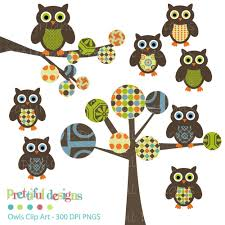 Noni Agustina
Tujuan melakukan variasi stimulus
Menciptakan suasana atau atmosfer pembelajaran yang menarik perhatian dan tidak membosankan
Meningkatkan antusias, ketekunan,  dan partisipasi aktif siswa
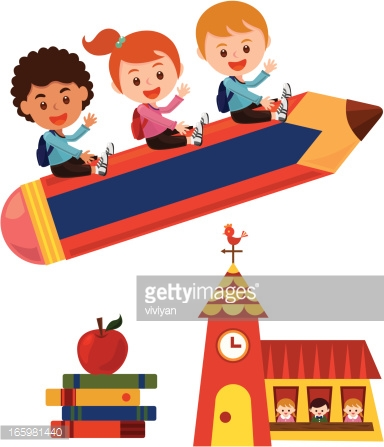 Prinsip melakukan variasi stimulus
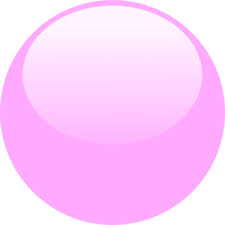 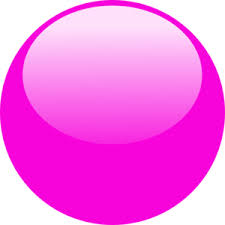 Variasi lancar dan berkesinambungan
Relevan dengan tujuan dan kemampuan anak
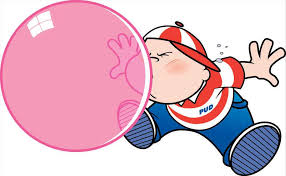 Terencana dan fleksibel
Jenis variasi stimulus
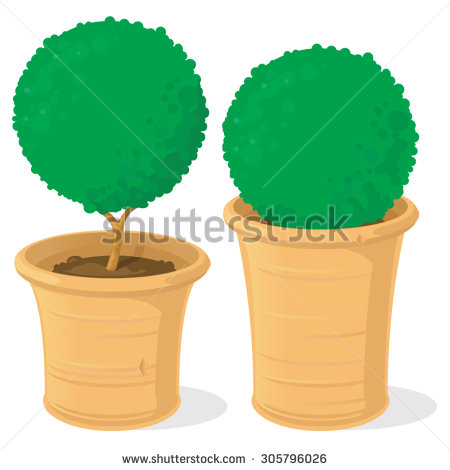 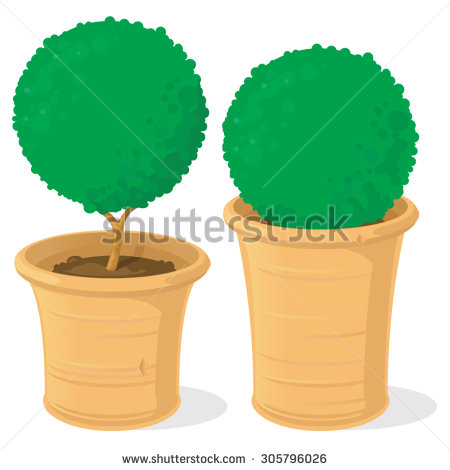 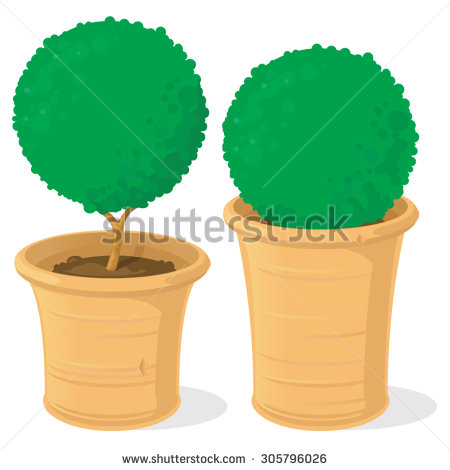 Media dan Bahan Pembelajaran
Pola Interaksi
Proses Pembelajaran
Proses Pembelajaran
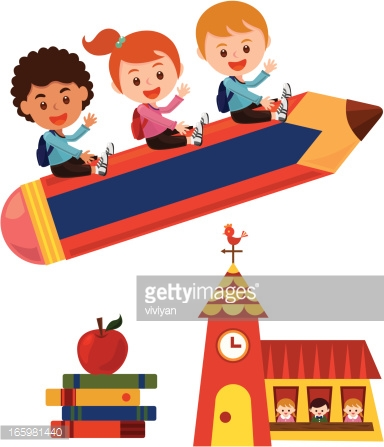 Penggunaan variasi suara
Pemusatan perhatian
Kesenyapan
Melakukan kontak pandang
Gerakan badan dan mimik
Pergantian posisi guru dalam kelas
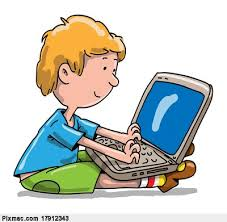 Media dan bahan pembelajaran
Media yang dapat dilihat (visual)
Media yang dapat didengar (auditif)
Media yang dapat diraba, dimanipulasi dan digerakan
Pola interaksi
Guru-siswa
Siswa-siswa
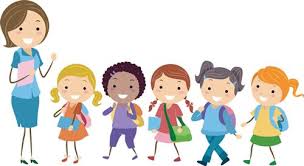 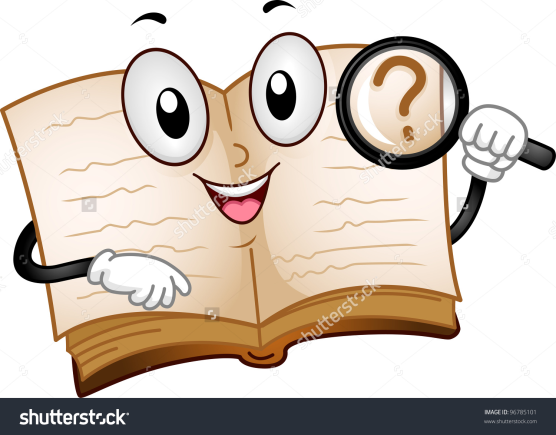 DAFTAR PUSTAKA
Djamarah, Sayiful Bahri. 2014. Guru dan anak didik dalam interaksi edukatif. Jakarta: Rineka Cipta

Departemen Pendidikan dan Kebudayaan Direktorat Jendral Pendidikan Tinggi.  Hand-out Keterampilan Dasar. 

Sanjaya, Wina. 2006. Strategi Pembelajaran Berorientasi Standar Proses Pendidikan. Jakarta: Kencana Prenada Media Group